Regisztráció ebédbefizetéshez
Vass Lajos Általános Iskola
2019.
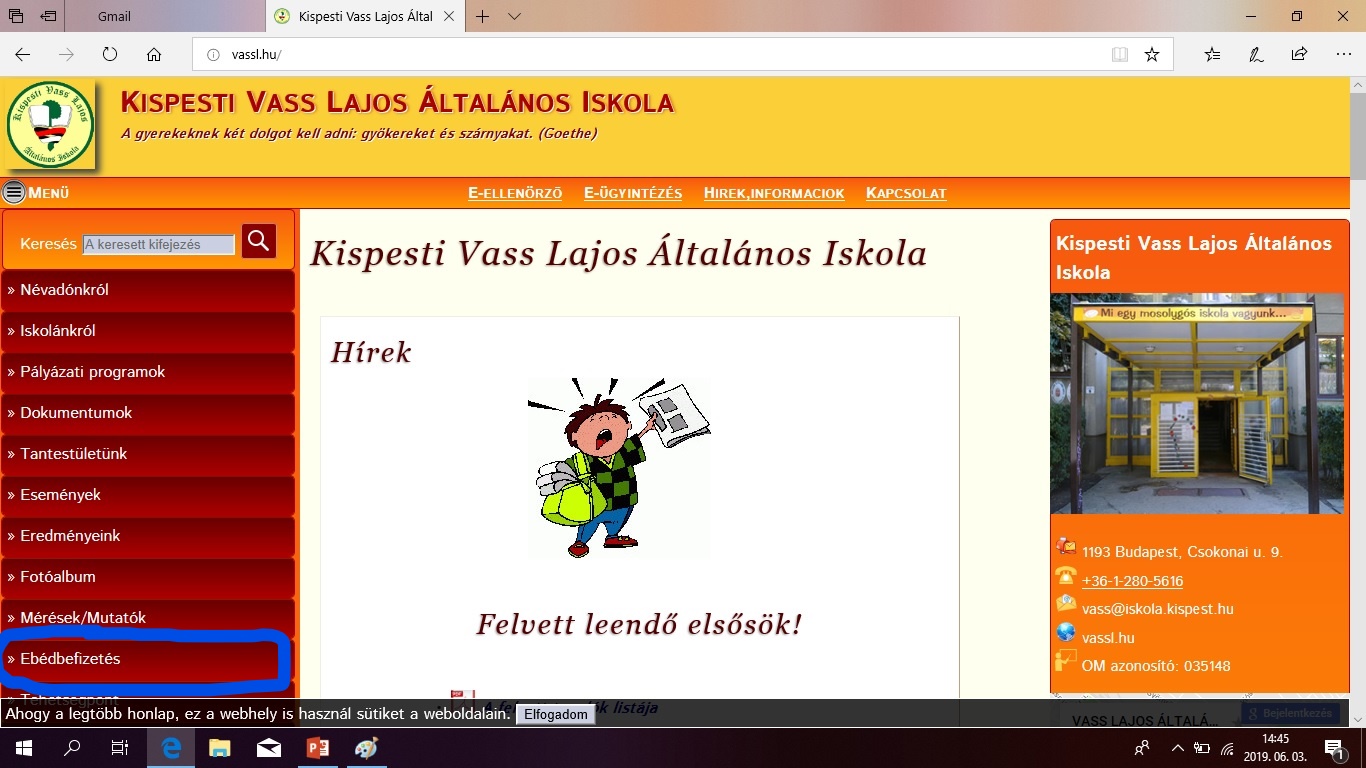 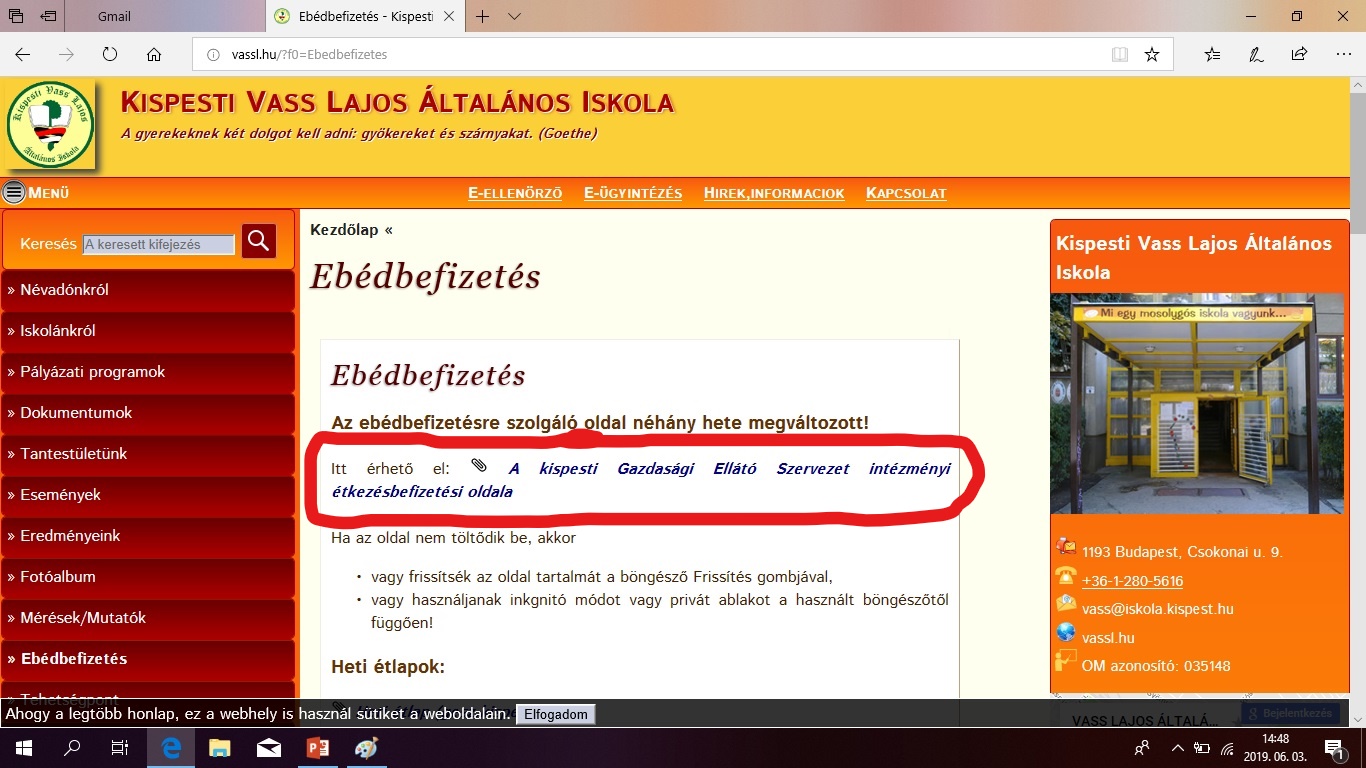 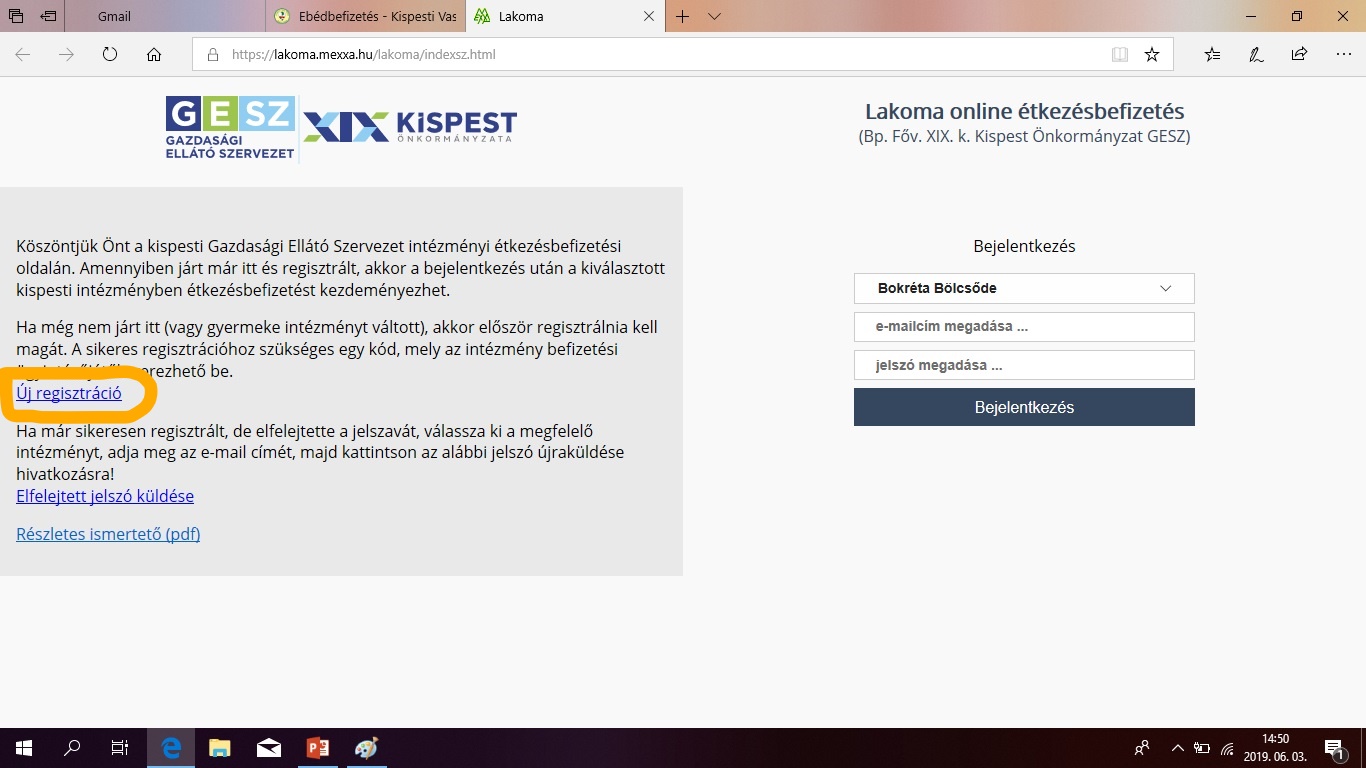 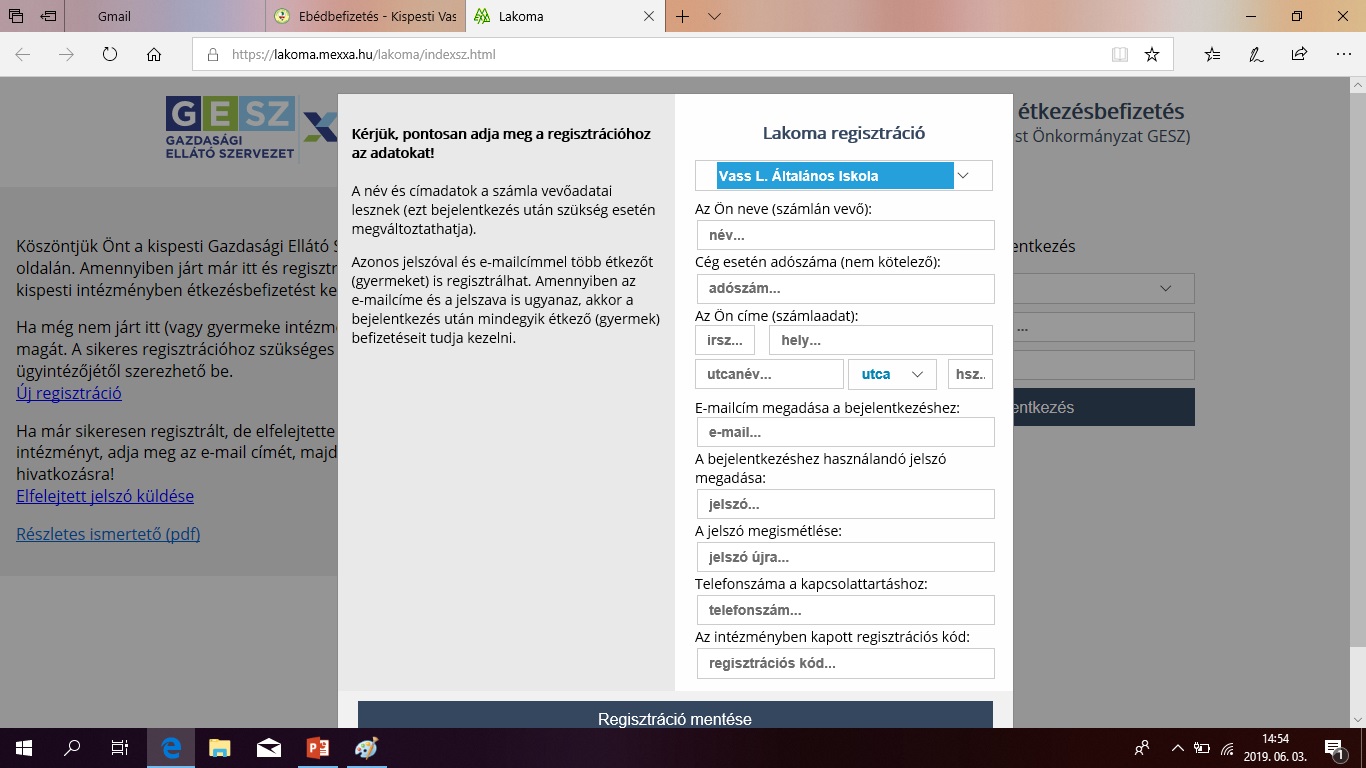 Kedvezmények:
100% - RGYK
  50% - 3GY, TB, SNI
Szociális támogatás